The digestive system
The digestive system consists of:
The digestive tract
The associated glands
which include:
which include:
oral cavity
salivary glands
pharynx
liver
esophagus
pancreas
stomach
small and large intestines
rectum
General Structure of the digestive tract
A- the tract is a hollow tube having a lumen of variable diameter.
B- the tube wall is made up of 4 principle layers:
1- the mucosa.
2- the submucosa.
3- the muscularis externa.
4- the serosa.
The 4 principle layers
serosa
muscularis externa
submucosa
mucosa
The innermost layer, is composed of
composed of loose connective tissue supplied with many blood and lymph vessels and a submucosal nerve plexus. It may also contain glands and lymphoid tissue in some specialized parts of the digestive tract
A thin layer composed of
Consists mainly of smooth muscle cells arranged in two layers:
An epithelial lining
An internal layer (close to the lumen) of circular muscle
A lamina propria of loose connective tissue rich in blood and lymph vessels and smooth muscle cells, sometimes also containing glands and lymphoid tissues
An external layer mostly of longitudinal muscles
* In between the two layers is a layer of connective tissue supplied with a nerve plexus and blood and lymphatic vessels
A layer of muscularis mucosae, usually consisting of an inner circular and an outer longitudinal layer of smooth muscle cells separating the mucosa from the submucosa
Simple squamous covering epithelium (mesothelium)
Loose connective tissue rich in blood and lymph vessels in addition to adipose tissue
Structure of the Oesophagus of the rabbit
It is a muscular tube which transport food from the mouth to the stomach, it consists of 4 principle layers:
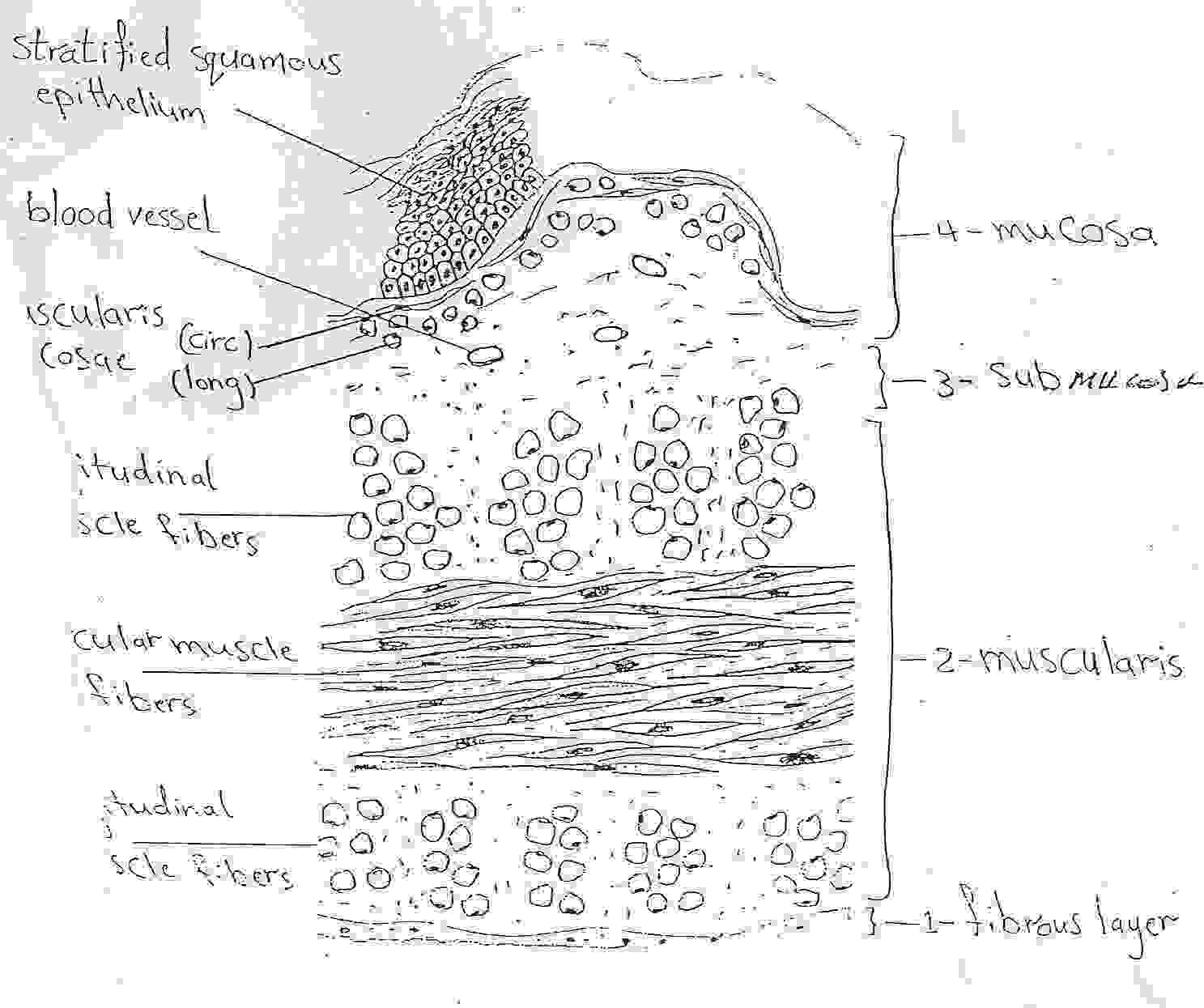 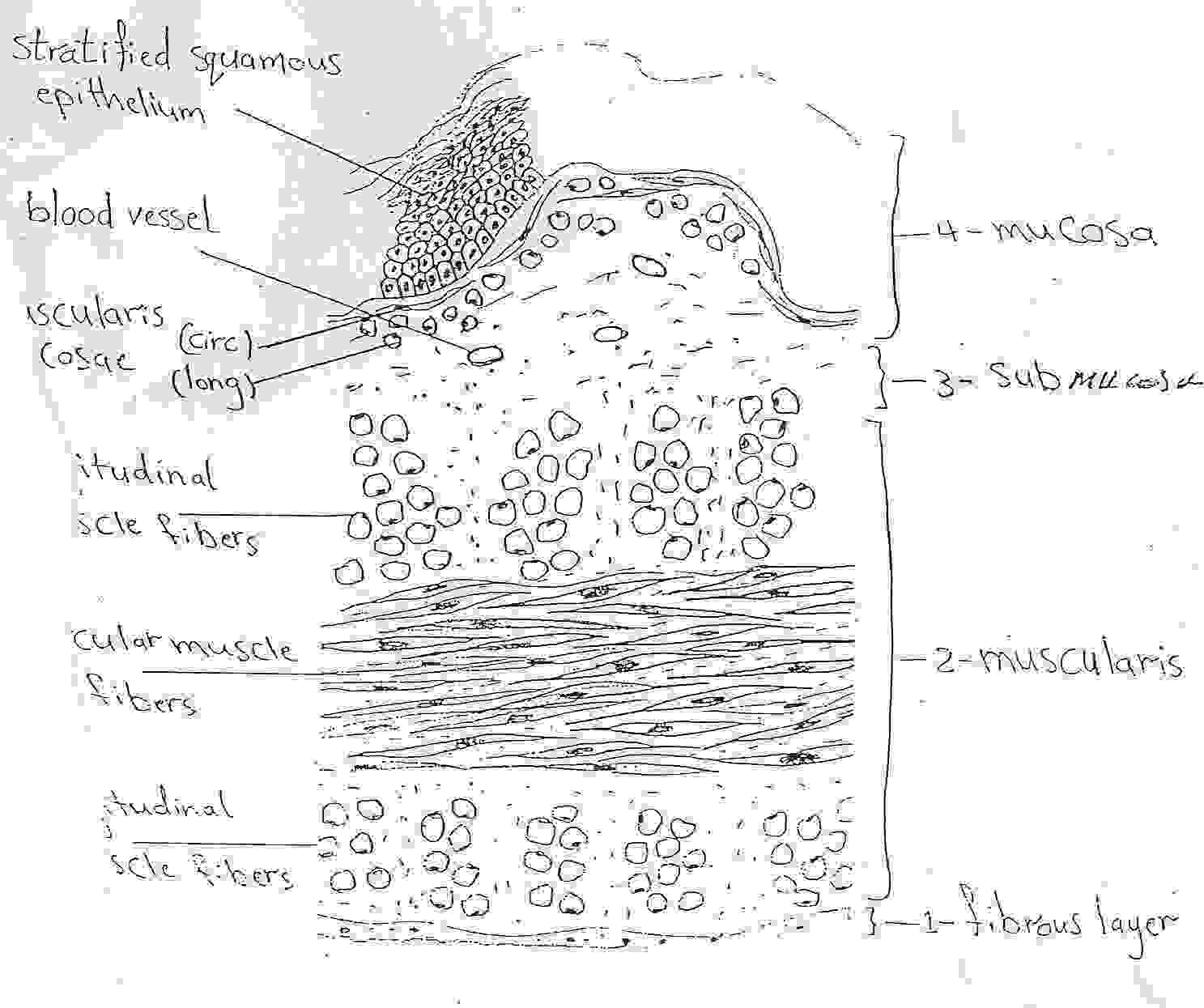 In the proximal end of the esophagus (near the pharynx) the muscularis layer consists of only striated (skeletal) muscle cells.
At the distal end (near the stomach), this layer consists only smooth muscle cells.
A mixture of striated (skeletal) and smooth muscle cells are present in the mid portion of the esophagus.
The muscularis consists of 3 layers, an inner and an outer longitudinal muscle layers and a middle circular muscle layer.
The thickest layer.
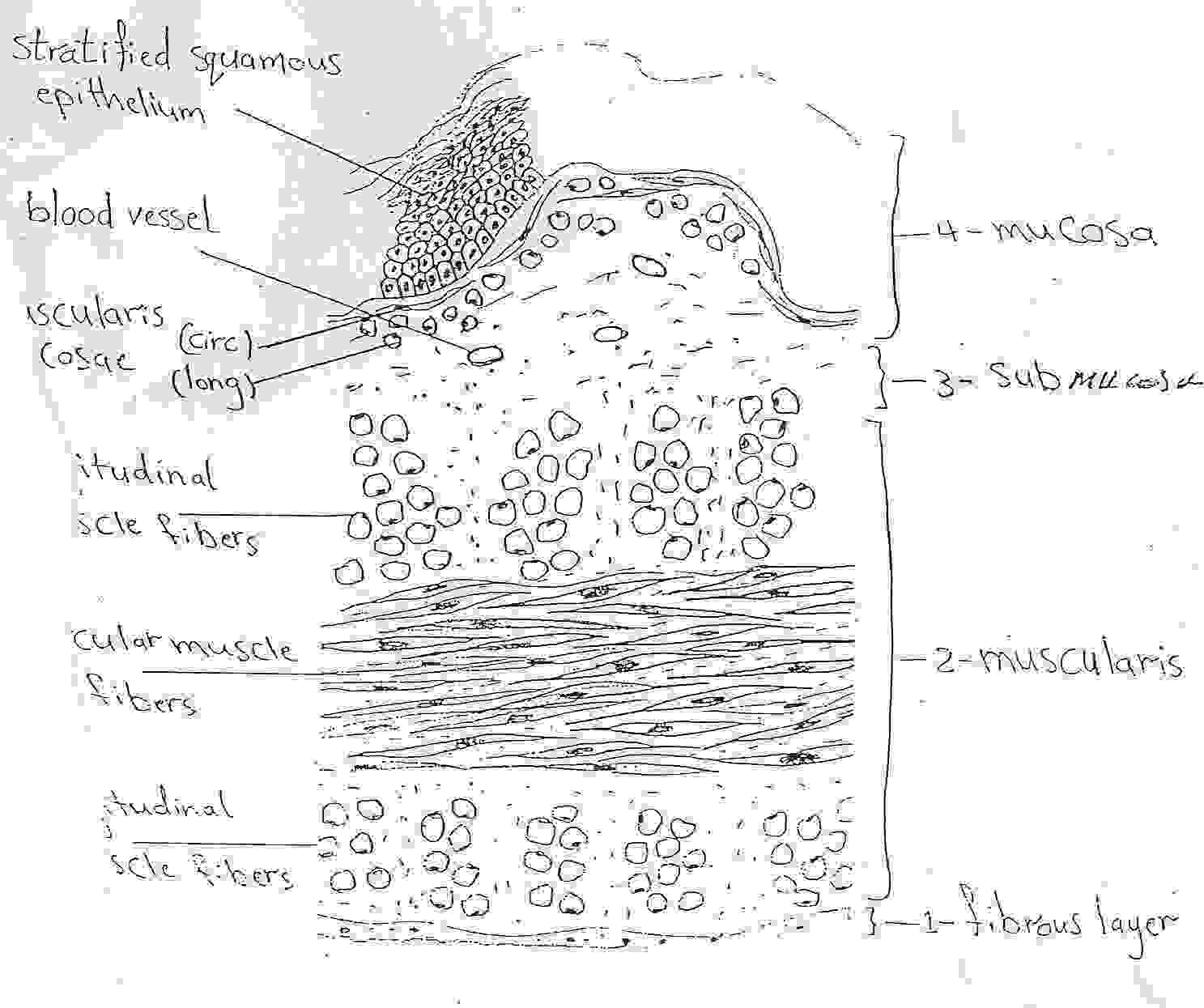 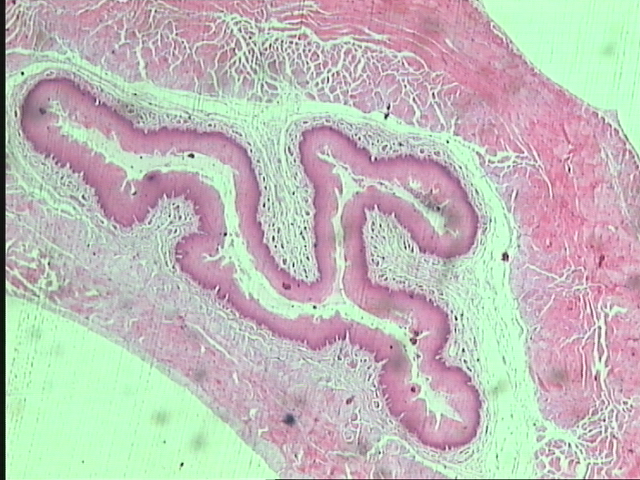 T.S of Oesophagus
3
4
1
6
2
7
5
Fibrous layer                                          5. Submucosa
Outer Longitudinal muscle fibers      6. Muscularis mucosa
 Circular muscle fibers                         7. Mucosa
Inner Longitudinal muscle fibers
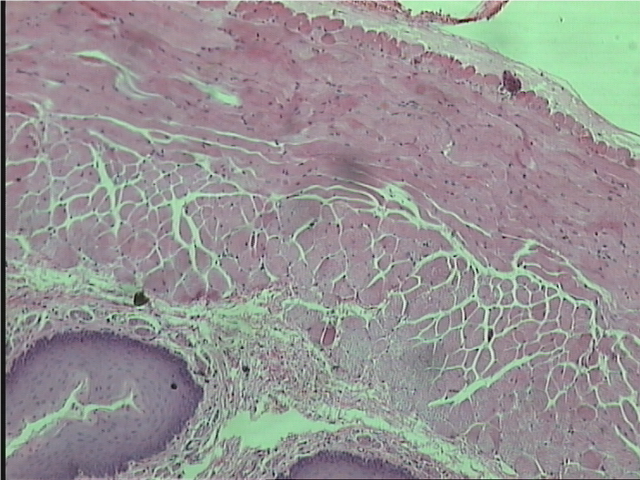 T.S of Oesophagus
2
1
3
4
6
5
7
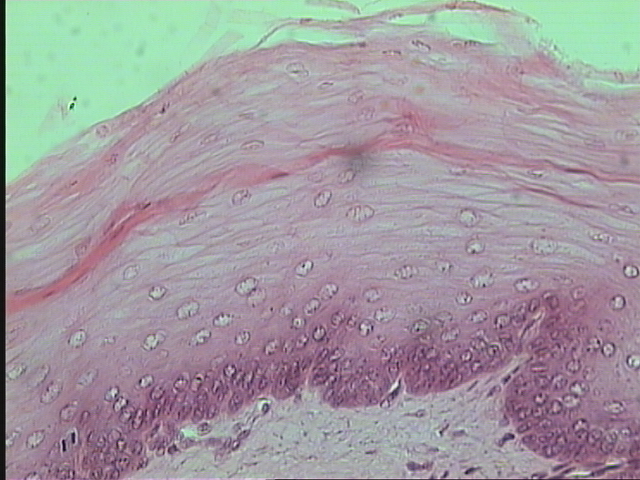 Stratified Squamous Epithelium
Polygonal cells
Wavy basement membrane
Submucosa
Structure of the Stomach of the rabbit
It is dilated segment of the digestive tract, it consists of 4 principle layers:
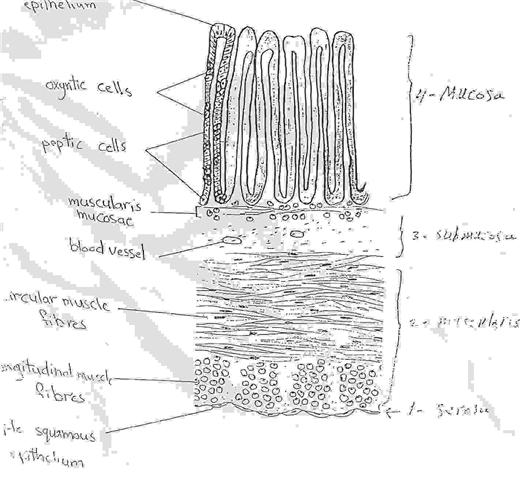 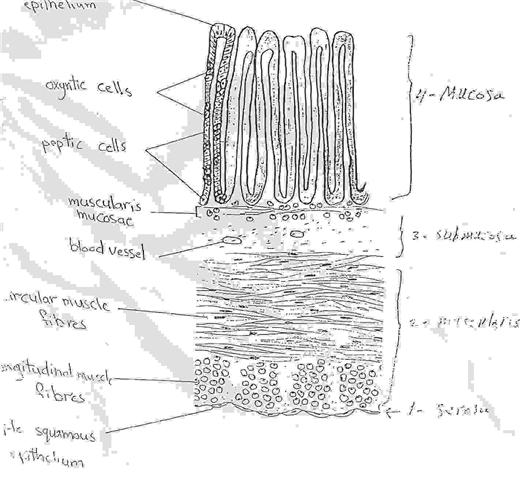 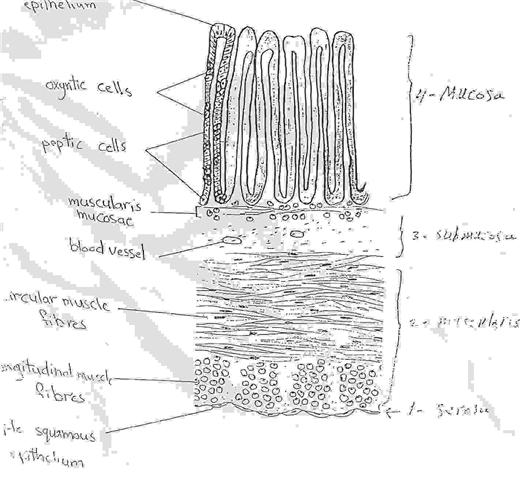 A layer of muscularis mucosae, usually consisting of an inner circular and an outer longitudinal layer of smooth muscle cells separating the mucosa from the submucosa.
The gastric glands contain 4 types of cells, which 2 types are well distinguished:
Peptic or central (Chief zymogenic) cells, which predominate in the lower region of the glands.
- They are polygonal, basophilic and contain granules in the cytoplasm.
- They secrete (inactive) pepsinogen which is activated in the acid environment of the stomach lumen to pepsin.
           b) parietal (oxyntic) cells, which abound the luminal part of the gastric glands.
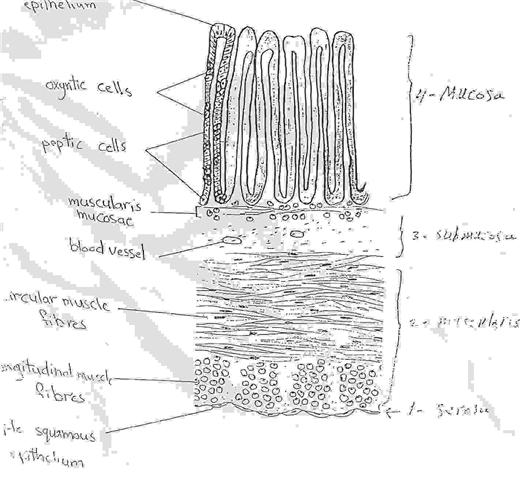 T.S of Stomach
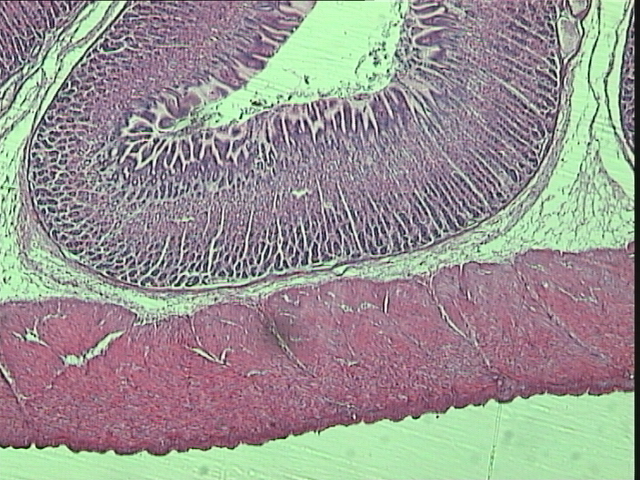 6
4
5
3
Fibrous layer                                          4. Submucosa
Outer Longitudinal muscle fibers      5. Muscularis mucosa
 Inner Circular muscle fibers              6. Mucosa
2
1
The Muscularis of Stomach
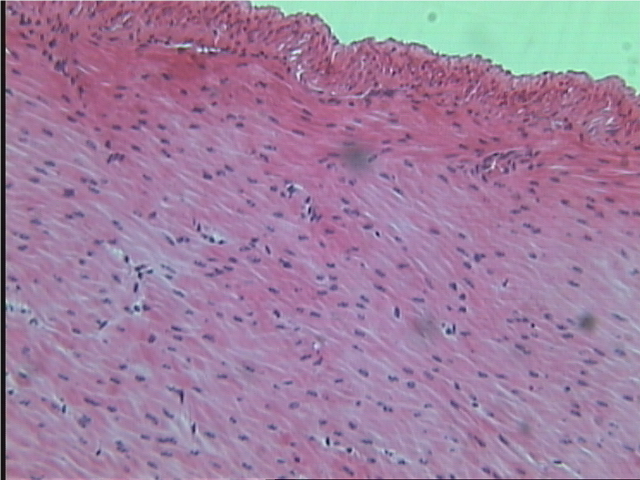 Outer Longitudinal muscle fibers
Circular muscle fibers
T.S of Stomach
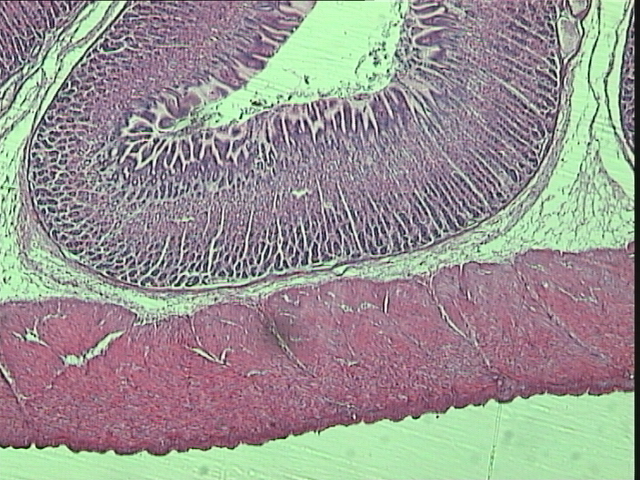 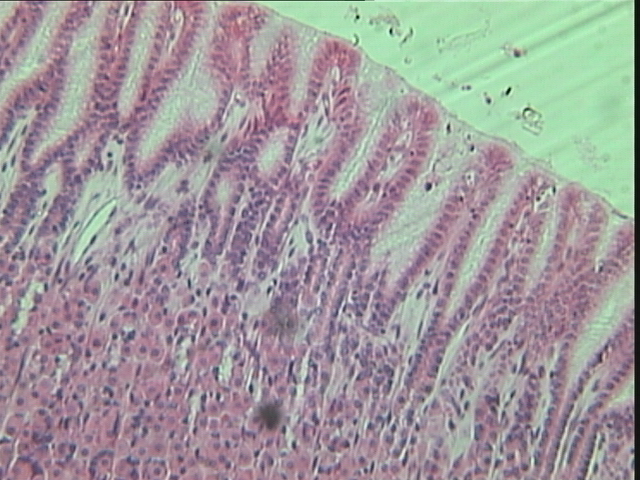 Magnified Part  of The Mucosa of Stomach
Simple Columnar Epithelium
Tubular glands
Oxyntic & Peptic cells
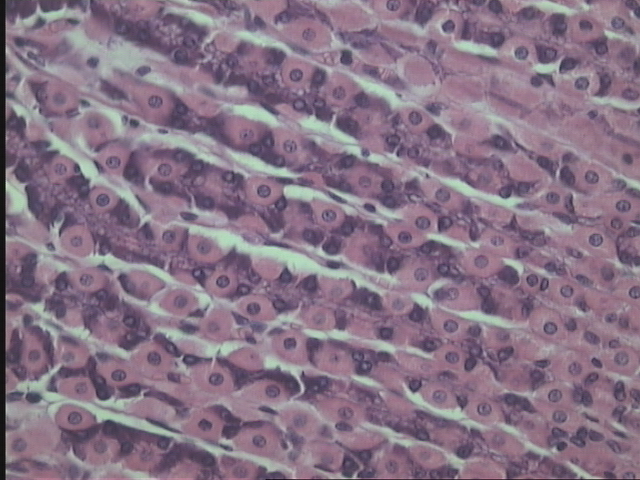 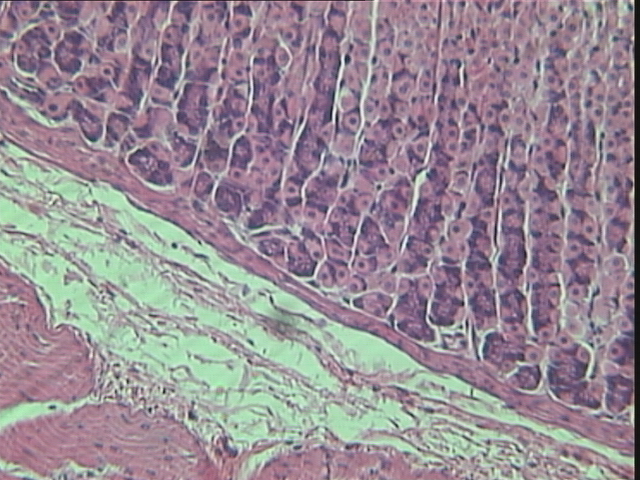 Oxyntic
Peptic cells
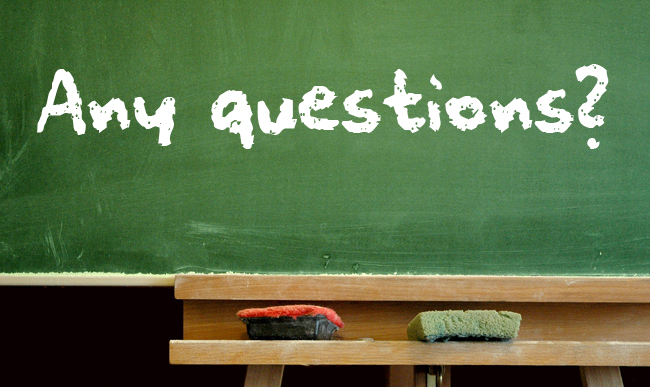 20
Prepared by : Amal Awad Al-Harbi